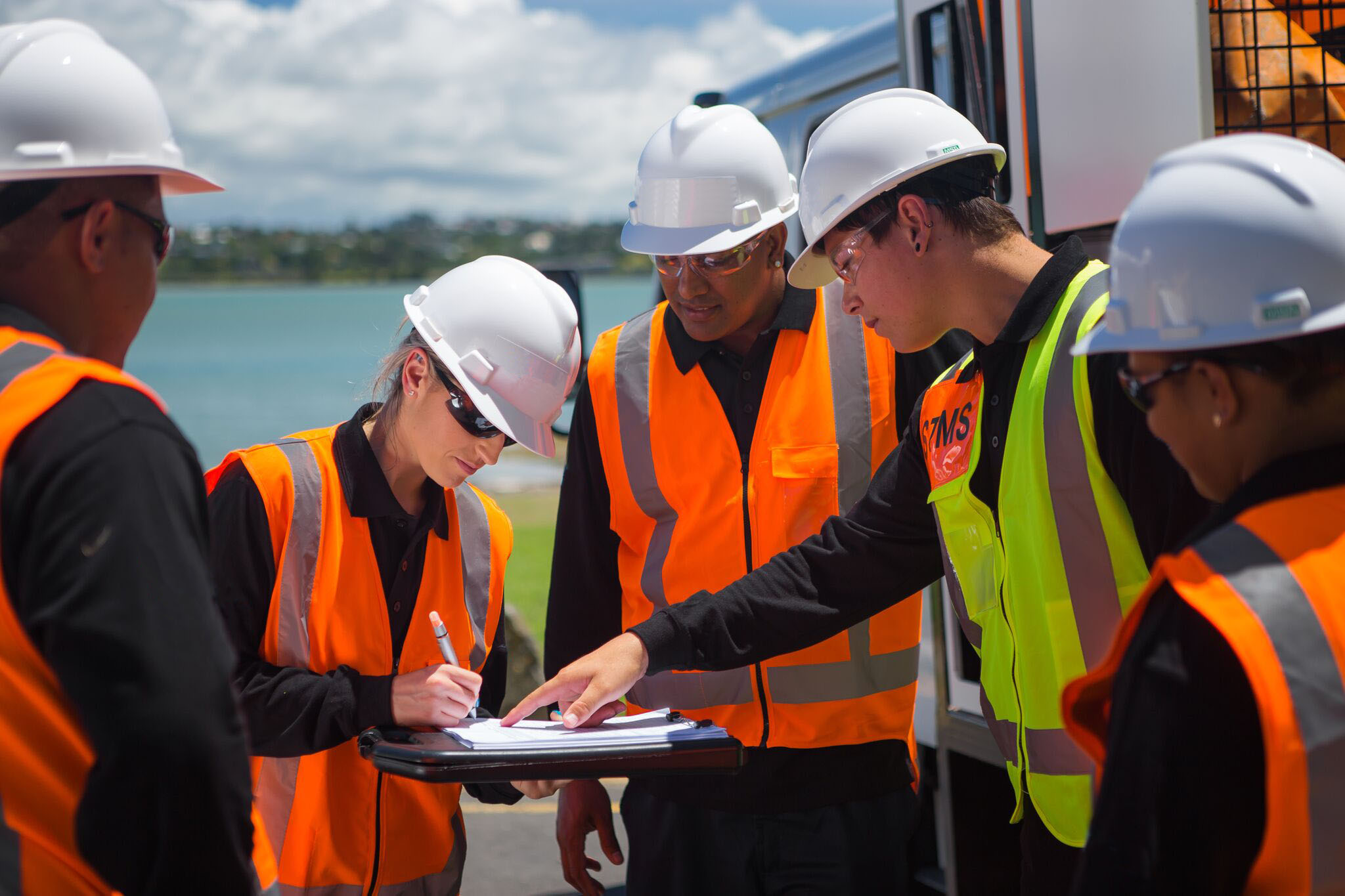 New Zealand Certificate in Temporary Traffic Management (STMS)
Photo of STMS working on the road
Connexis Logo Big
New Zealand Certificate in Temporary Traffic Management (STMS)
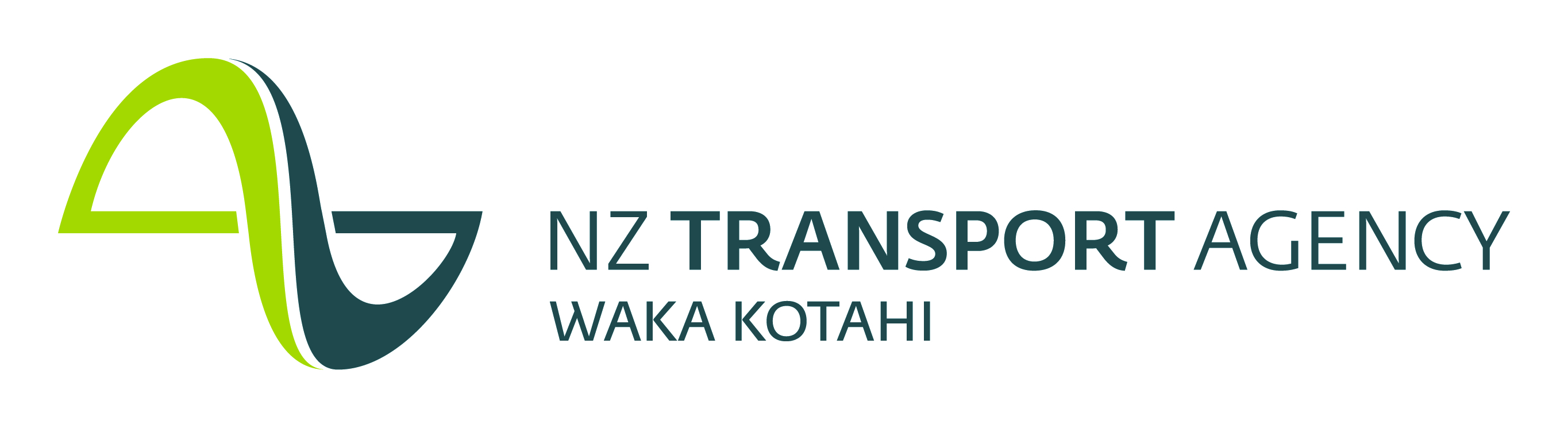 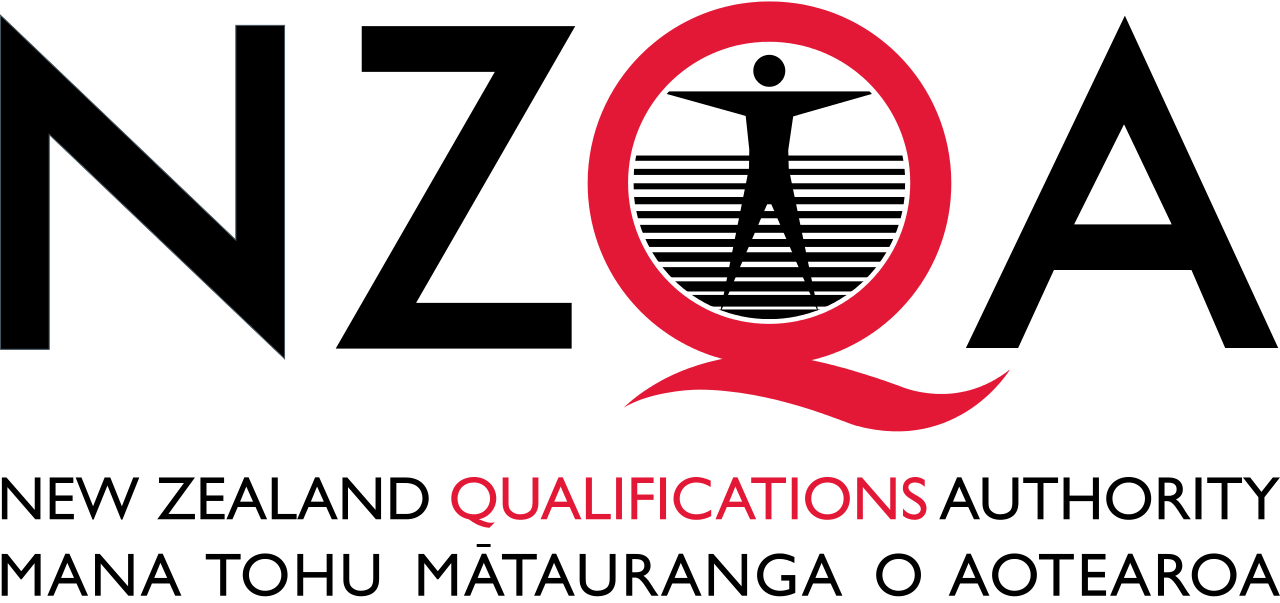 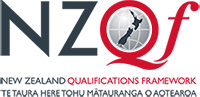 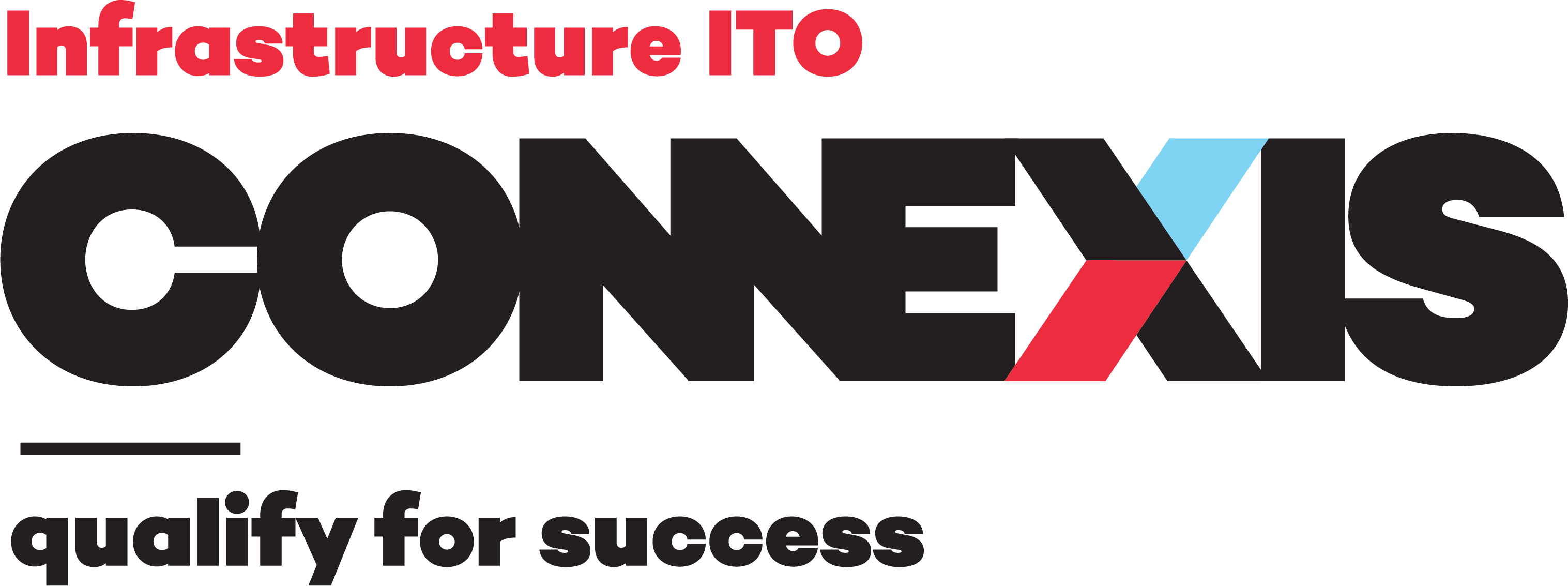 [Speaker Notes: Todays topic is around developing and implementing an NZQA New Zealand Certificate in Temporary Traffic Management for STMS’

There are currently unit standards in TTM but these have not really been used and the relationship with the ITO and NZTA has not really flourished in the past.

With the NZTA competency framework coming in now is the perfect time to align the two.]
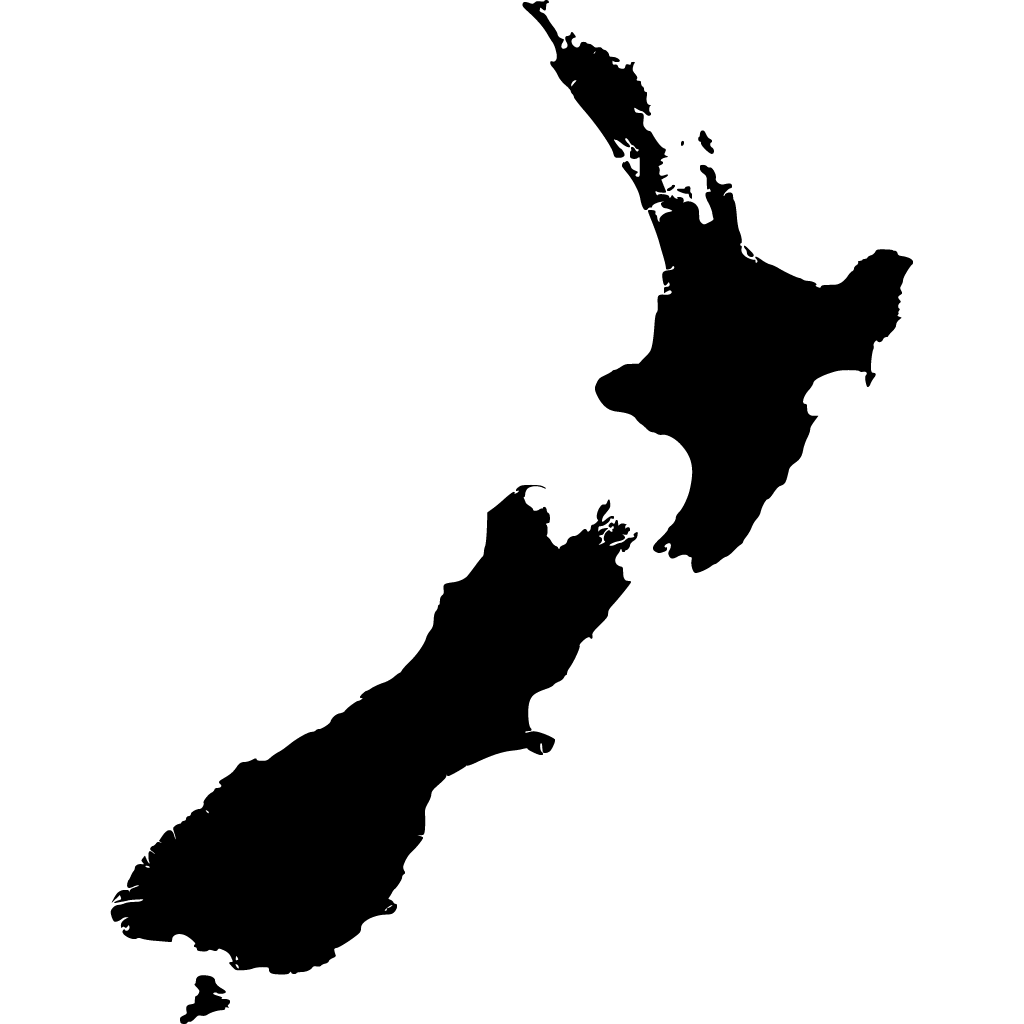 Purpose:
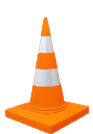 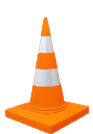 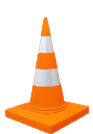 To develop a qualification that is a nationally recognised, competency based and provides a career pathway for the Temporary Traffic Management Industry in New Zealand; endorsed by the industry, NZTA and NZQA.
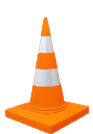 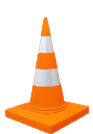 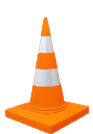 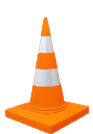 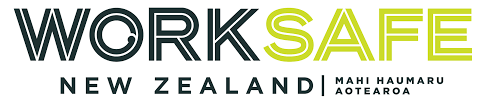 Employers PCBUs in relation to training and supervision as stated in the Health and Safety at Work Act 2015 

‘The provision (provide) of any information, training, instruction, or supervision that is necessary to protect all persons from risks to their health and safety arising from work carried out as part of the conduct of the business or undertaking.’
[Speaker Notes: Worksafe requires us to provide the right information, training, instruction and supervision that is necessary to protect all persons from risk to their health and safety for any of the work they carry out. 
So legally, if we are putting people out on the road, we need to make sure they are competent to do their job in complaint and safe manner. 

A rather large, complex responsibility for an STMS closing down the CMJ.]
Duty of care as employer
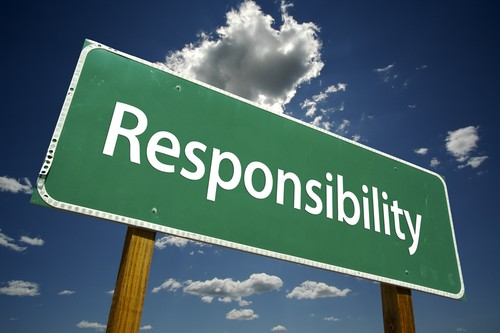 Any PCBU with pursuant to TTM or CoPTTM
Ensure duty of care for the Health and Safety of workers for the PCBU
Are not exposed to health and safety risks arising from the work they do

This includes being put in situations they are not adequality trained for whether or not they have the “warrant”
[Speaker Notes: CoPTTM reiterates the requirements set out by Worksafe NZ – we cannot be putting our staff in situations they are not adequality trained for. 
However, we find there is no clear view for the training required and there are a number of missing key skills and competencies not covered in standard TTM training.]
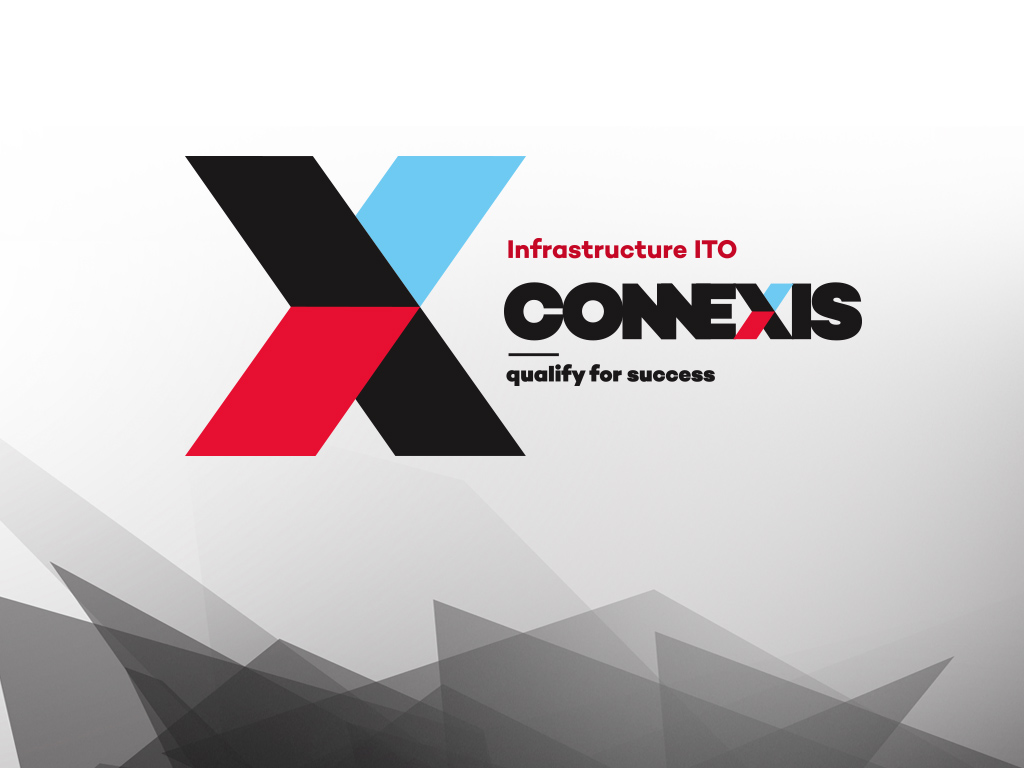 What is an ITO?
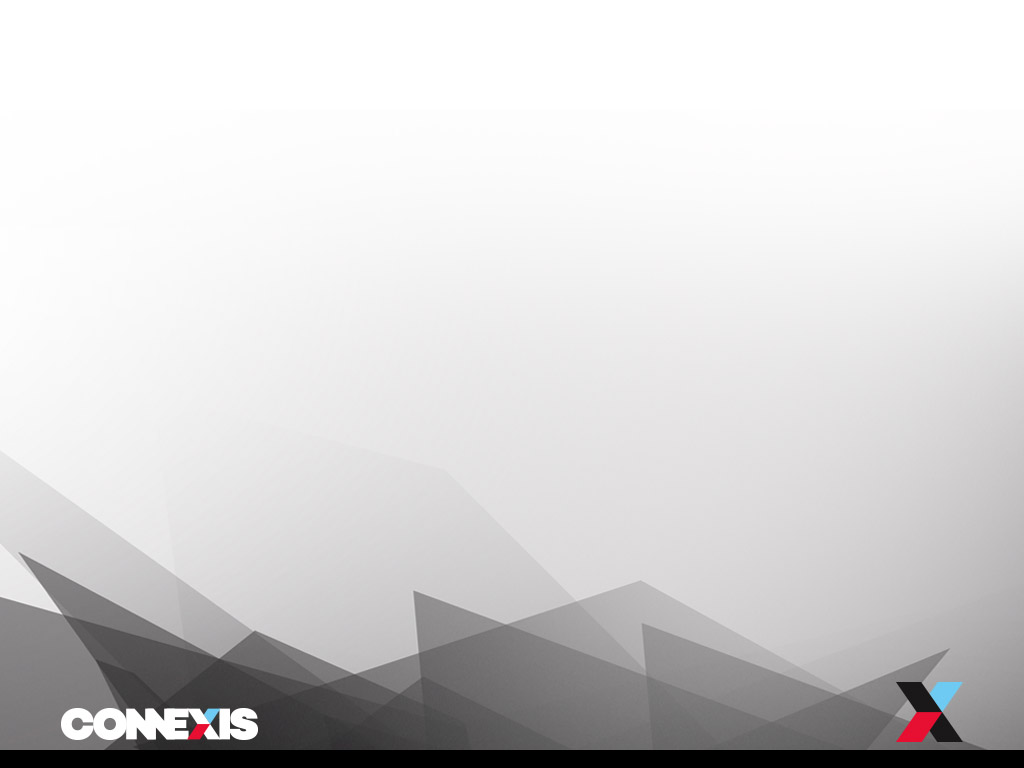 ITO Responsibilities
Sets national standards for the industry
2.   Access government funding for development
      and maintenance of Industry standards
Arrange the delivery of on and off job training
Arrange the assessment of trainees
Moderate the quality of assessment
Provide information and advice to trainees and
      employers
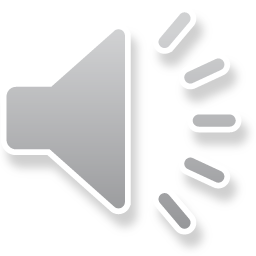 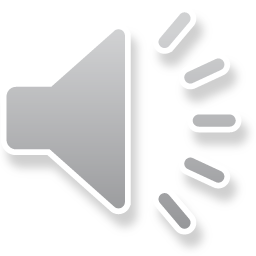 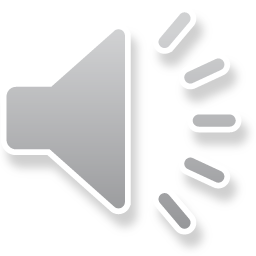 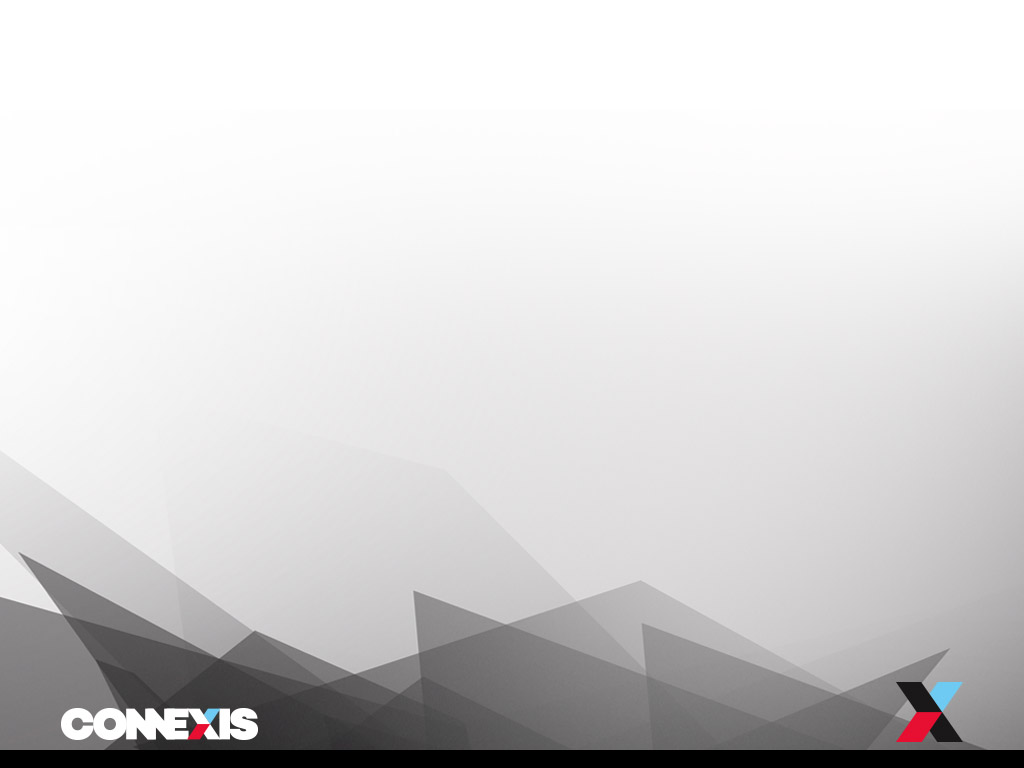 Infrastructure
Industry Training Organisation
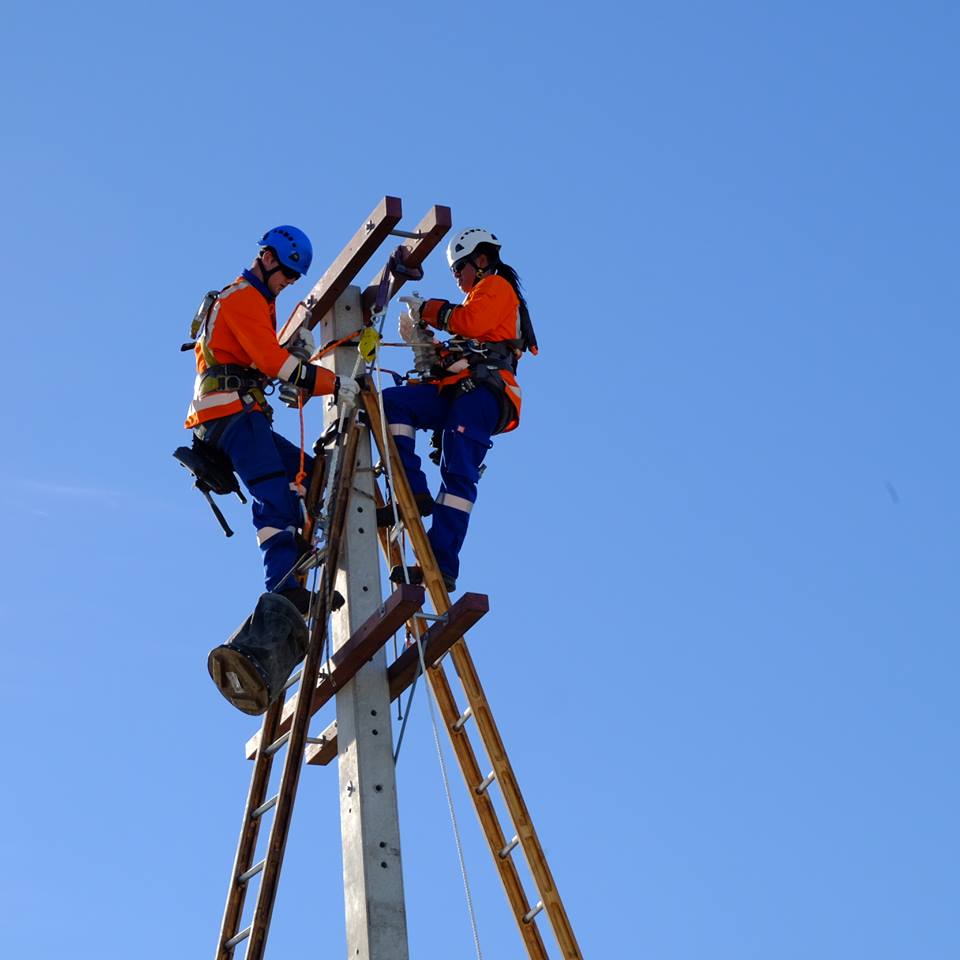 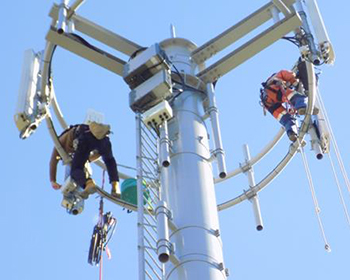 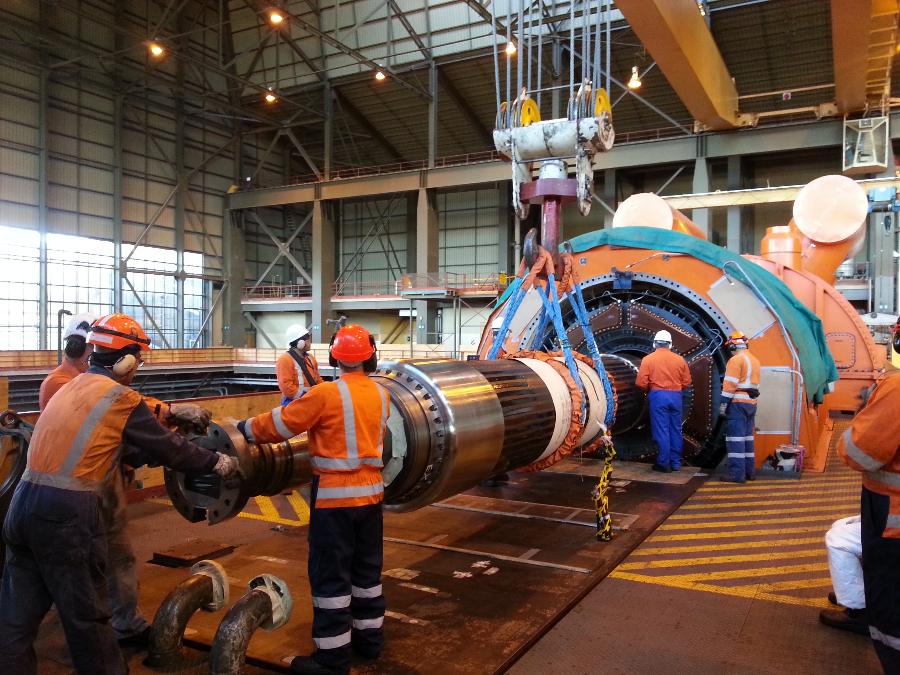 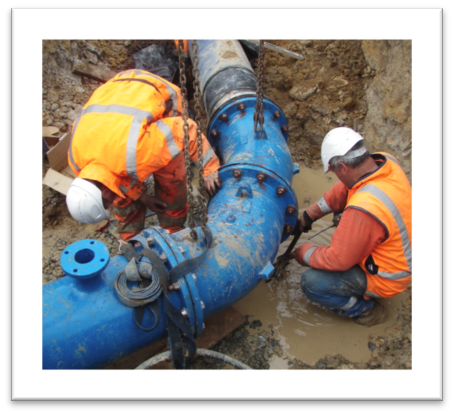 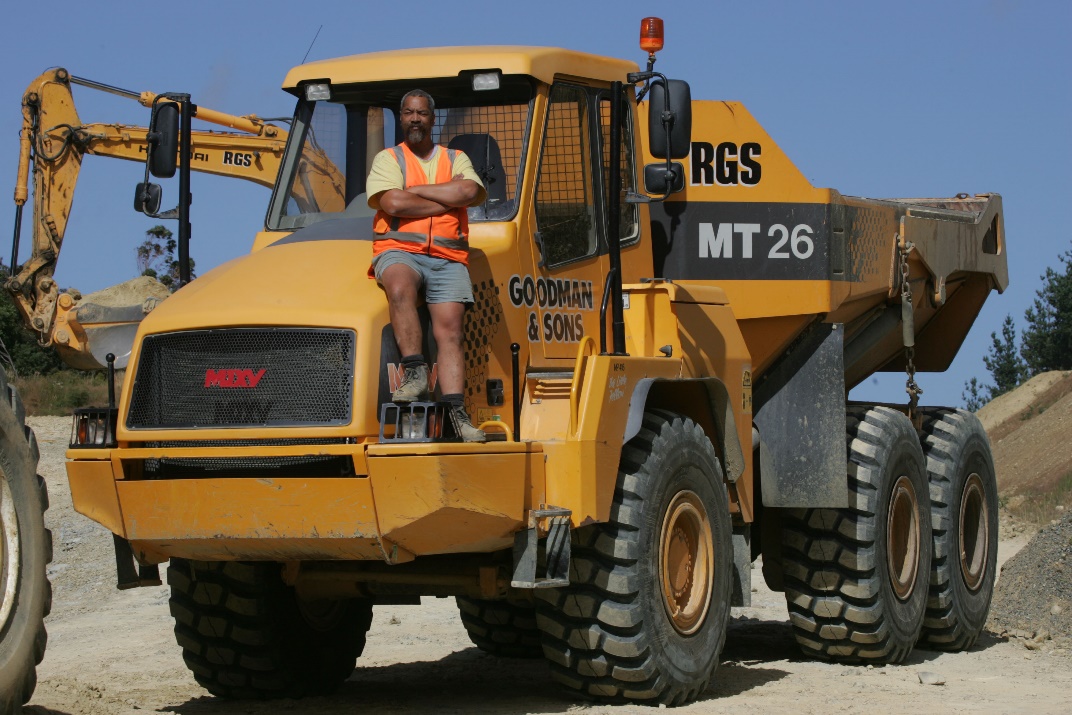 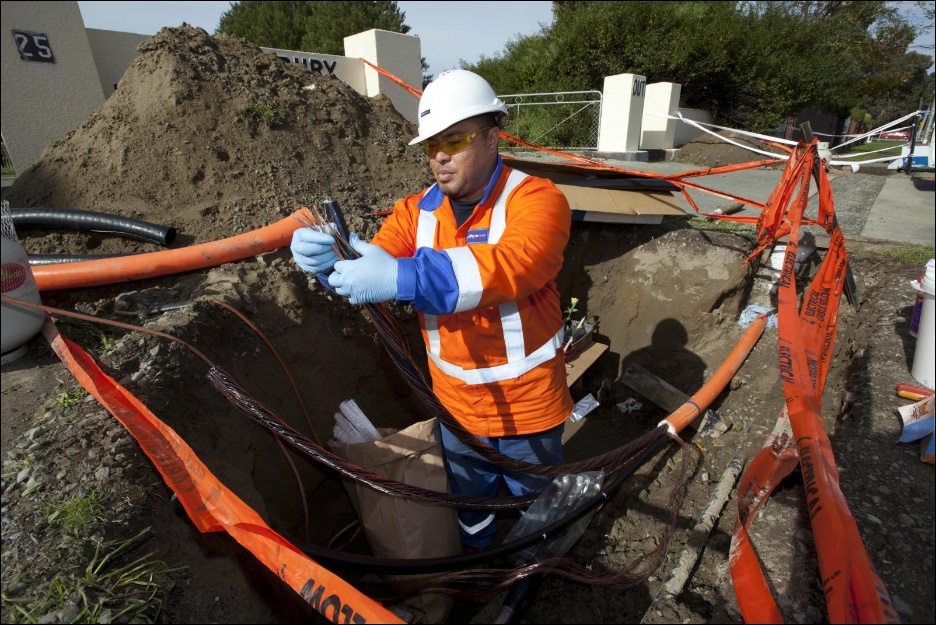 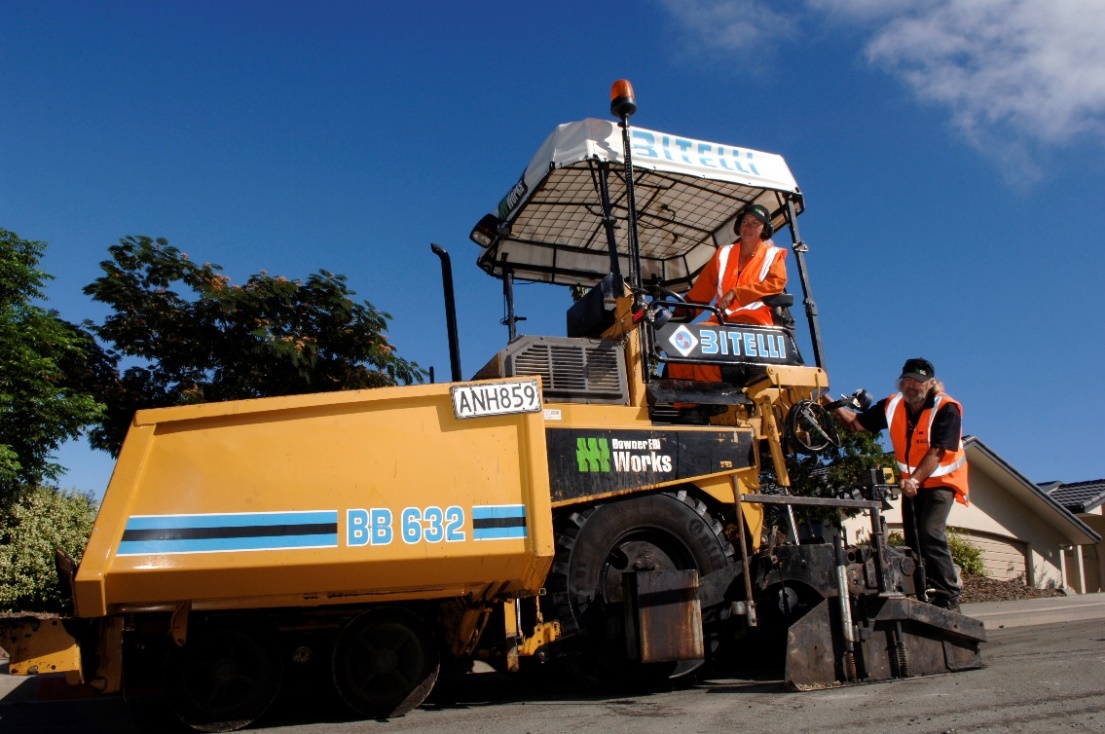 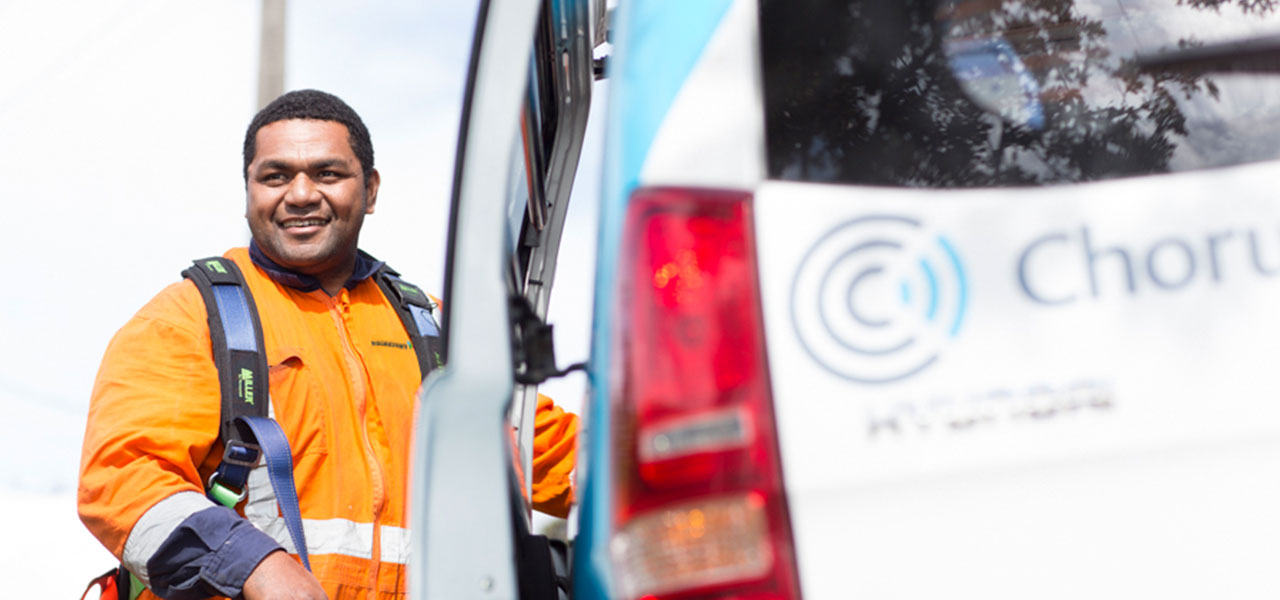 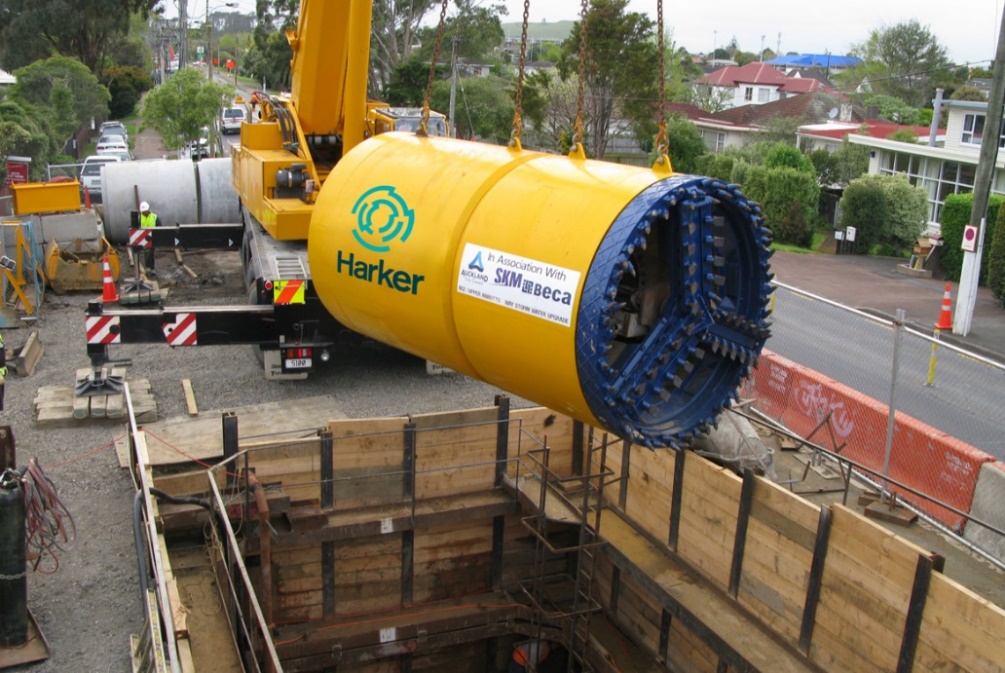 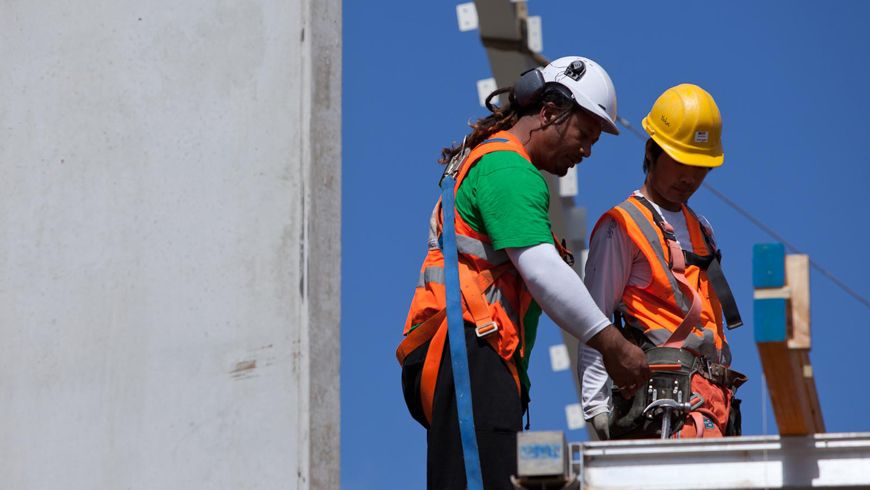 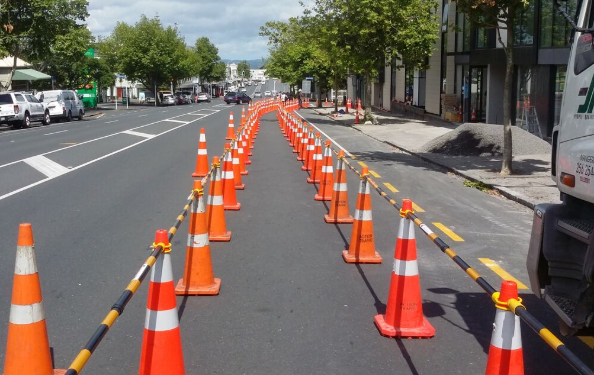 Water Industry
Electricity
Telecommunications
Civil Industry
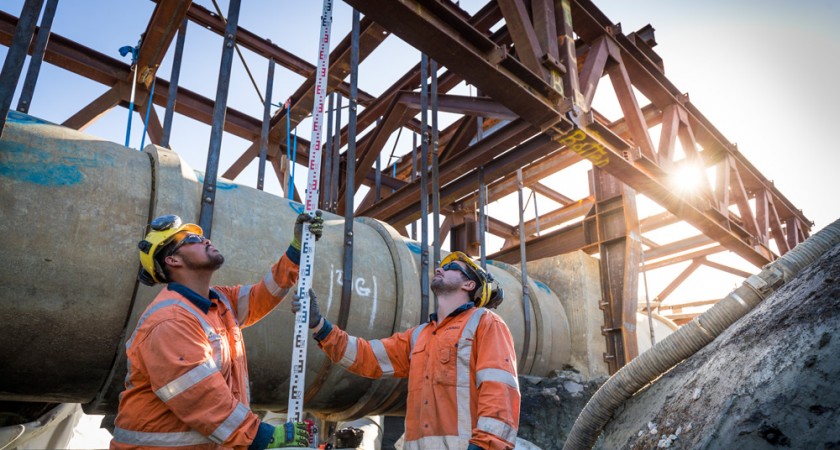 [Speaker Notes: Connexis is the Training Organisation for the Infrastructure Industry providing qualification pathways for those working in the Industry.

The Industry includes the following Sectors:
Water Industry includes the 3 waters of;
Drinking water
Wastewater
Storm water; Edgecombe floodin
Electricity includes;
Generation
Distribution and lines
Retail
Telecommunications includes;
Ultrafast Broadband installation and maintenance
Telco networks
Civil Industry includes;
Earthworks
Construction
Pavement Surfacing
Roadmarking
Roadside furniture
Open space management
Maintenance]
The New Zealand Government crown entity tasked with providing leadership in assessment and qualifications.
Mandated by Government to manage the NZ Qualifications Framework (NZQF)
Benchmark for level of skill 
Provides a pathway
Skills, knowledge and application demonstrated to complete a specific qualification
Ensures usefulness, relevance and value needs of industry
Developed collaboratively with stakeholders
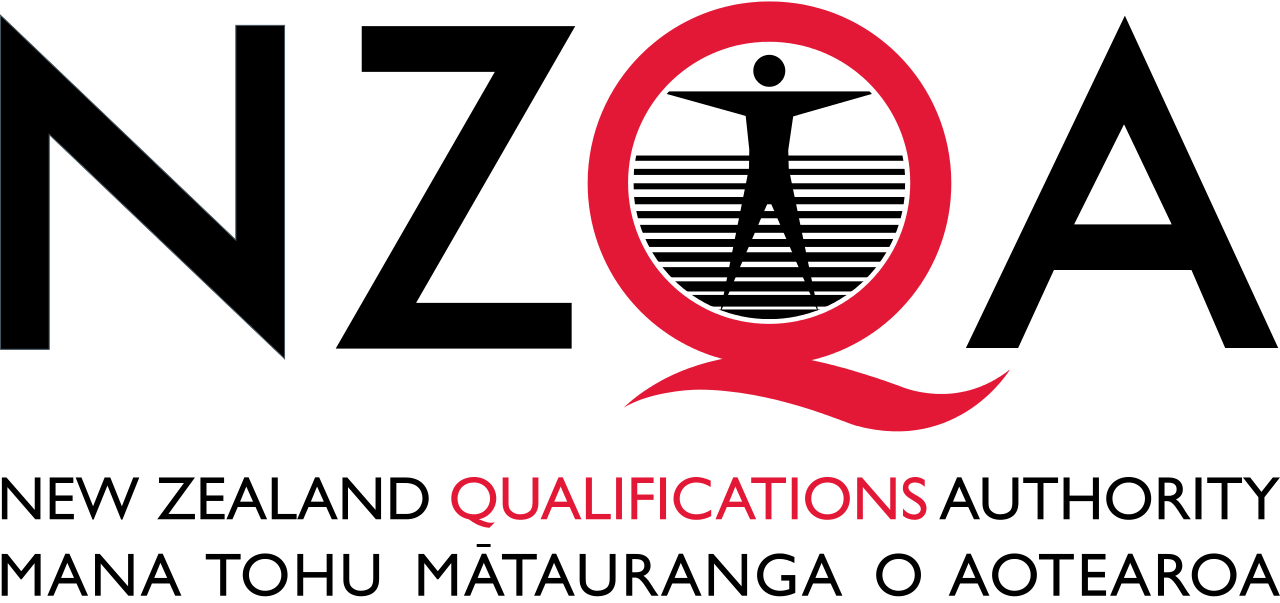 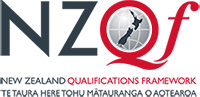 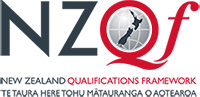 [Speaker Notes: The TTM proposed NZ Certificate

Unit Standards @ Level 3 for Traffic Controllers as a Limited Credit Programme (LCP)
NZ Certificate in TTM (STMS) Level 4
In line with the NZTA Competency model for Traffic Management]
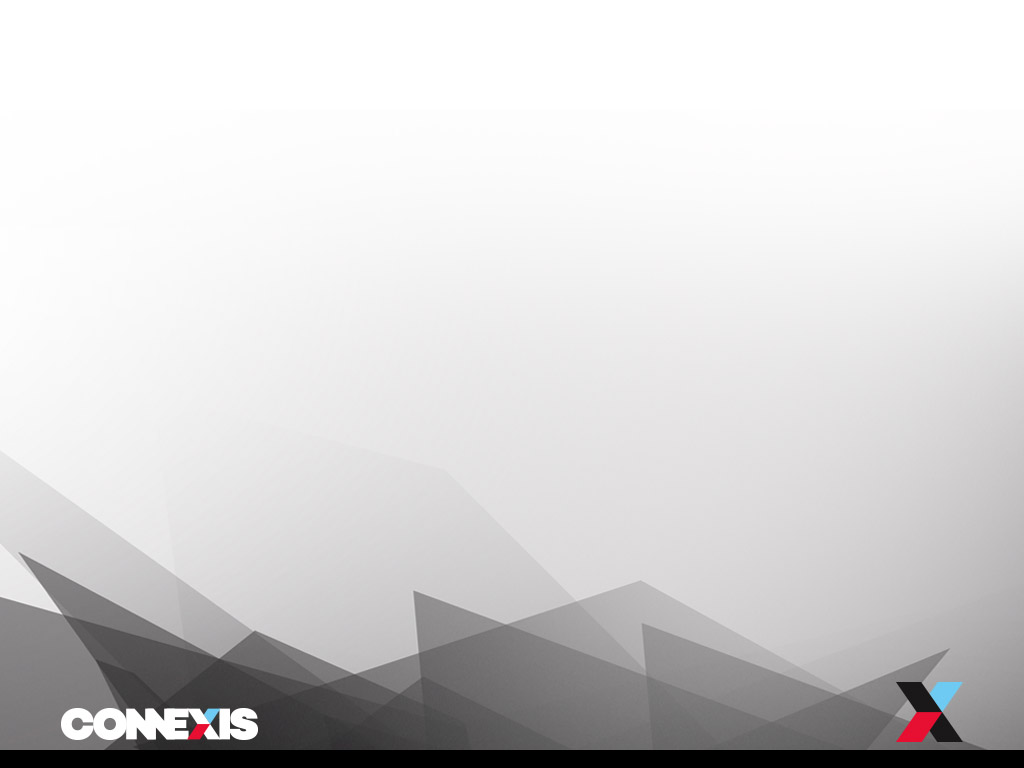 Qualification Development
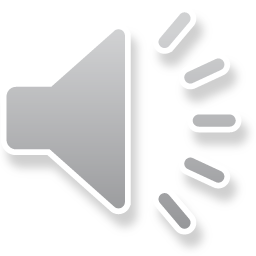 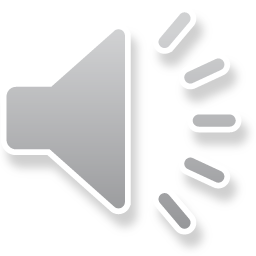 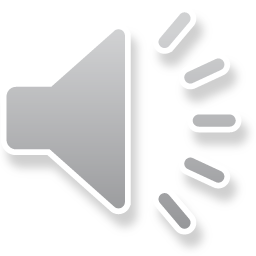 [Speaker Notes: Agree on a need for an Industry qualification
Agree on what job the qualification is for
Agree on the skills required
Check alignment with Regulatory Body
Consult with Industry before final content is confirmed
Develop resources and assessments
Train Industry Assessors, both NZTA and Connexis
Release product to Industry]
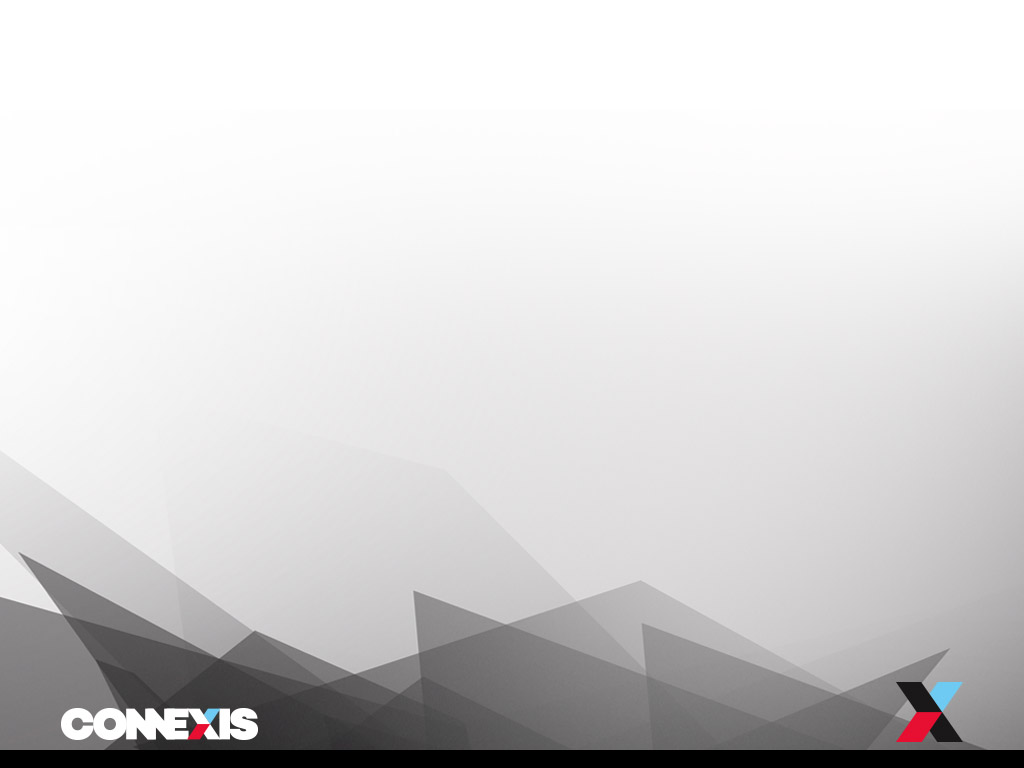 NZC in Temporary Traffic Management (STMS) Level 4
Risk Assessment
Communication
Implement TMP’s, monitor and maintain
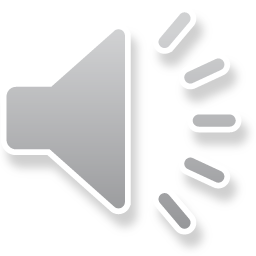 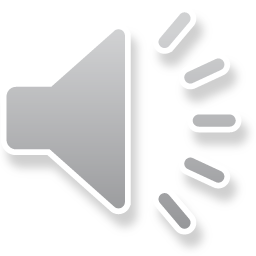 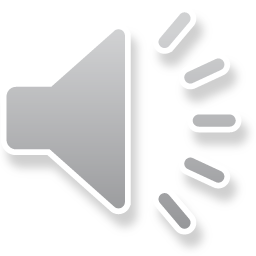 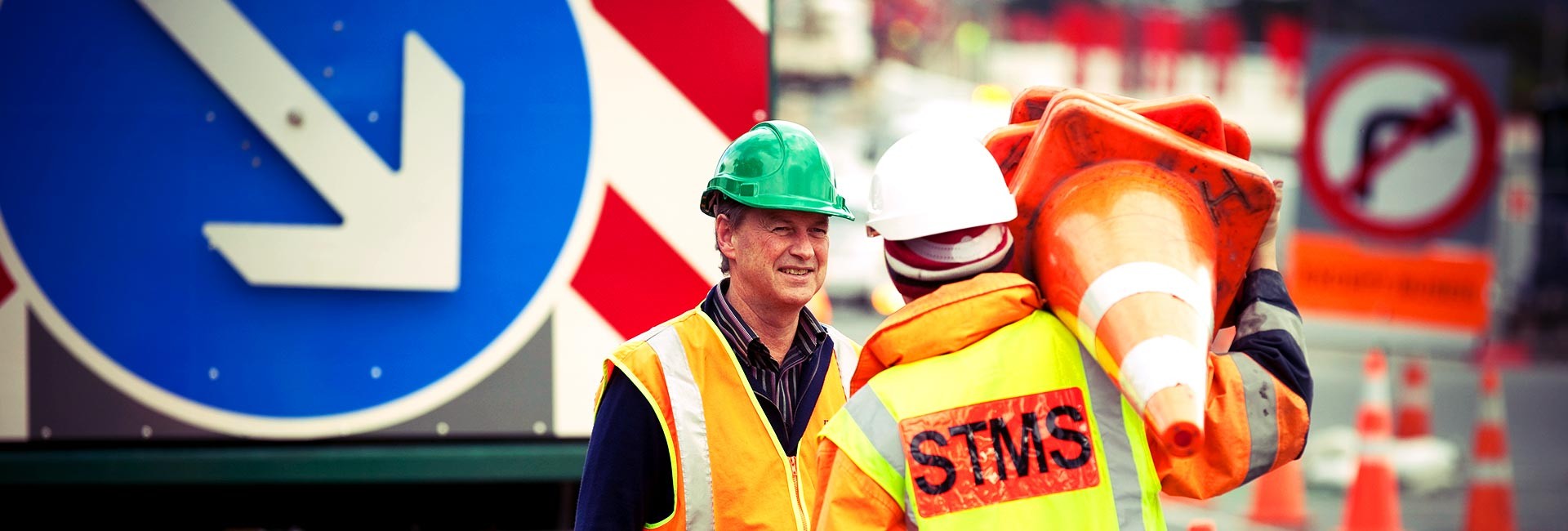 [Speaker Notes: Assess risk and apply contingencies to ensure the safety of road users and workers at Temporary Traffic Management (TTM) worksites

Communicate with stakeholders to deliver an end to end TTM service

Implement Traffic Management Plan (TMPs) and monitor and maintain a temporary traffic worksite to meet legislation, industry codes of practice and guidelines]
NEW ZEALAND CERTIFICATE IN TEMPORARY TRAFFIC MANAGEMENT 
(STMS) (Level 4) (Credits 80)
Assess risk and apply contingencies to ensure the safety of road users and workers at Temporary Traffic Management (TTM) worksites. (Credits 20)

Communicate with stakeholders to deliver an end to end TTM service. (Credits 20)

Implement Traffic Management Plans (TMPs) and monitor and maintain a temporary traffic worksite to meet legislation, industry codes of practice and guidelines. (Credits 40)
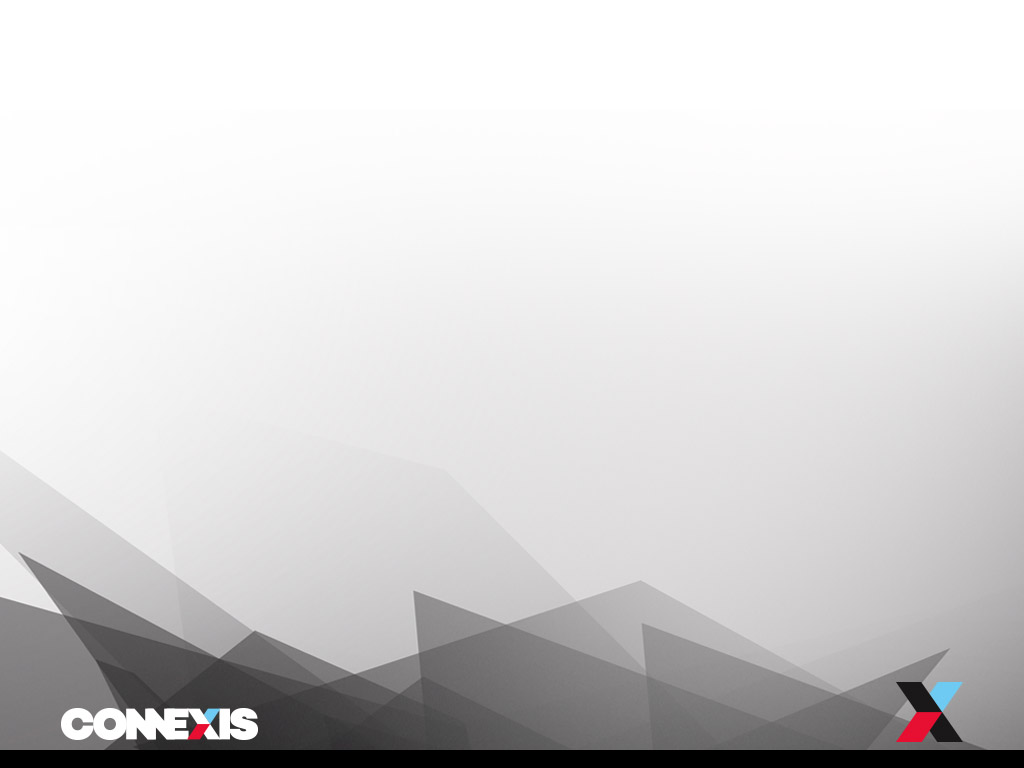 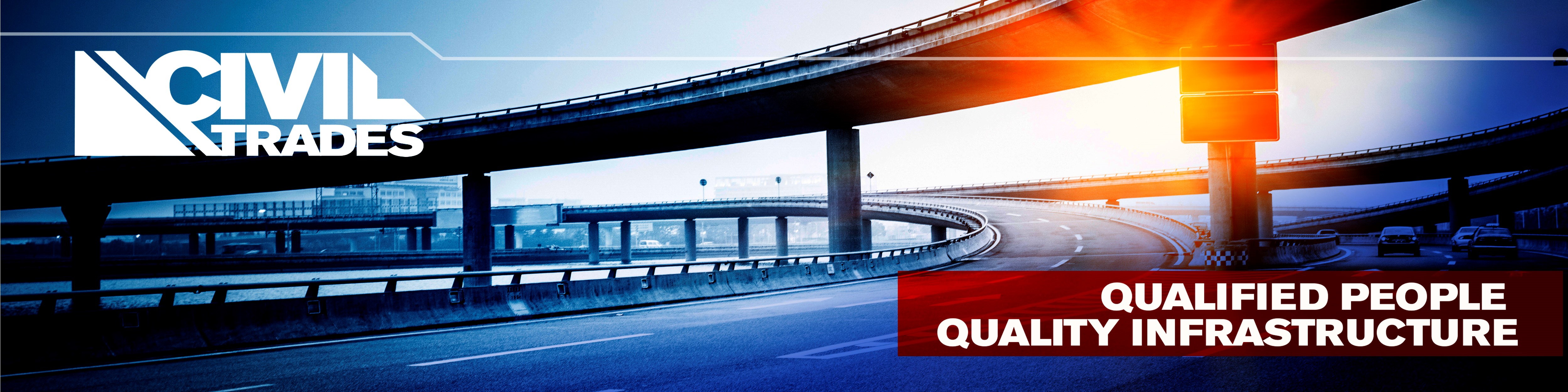 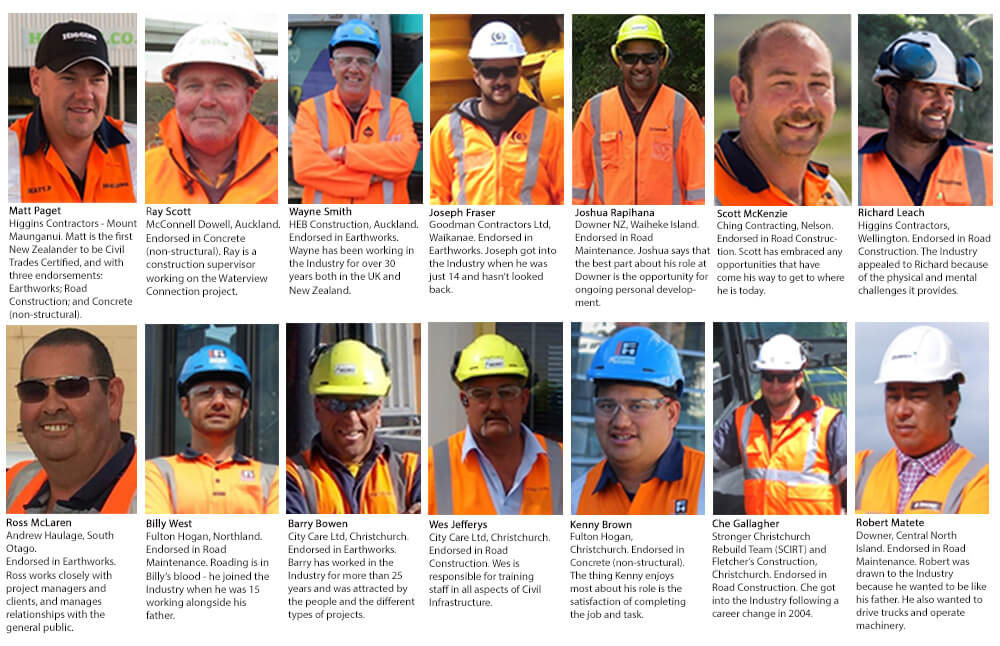 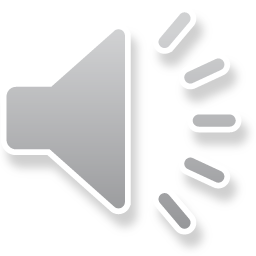 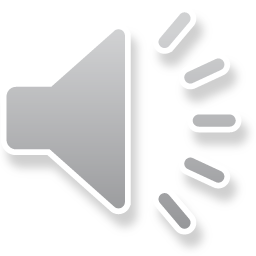 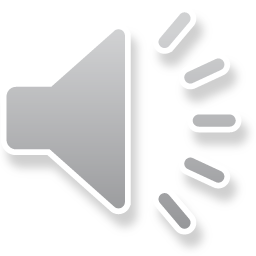 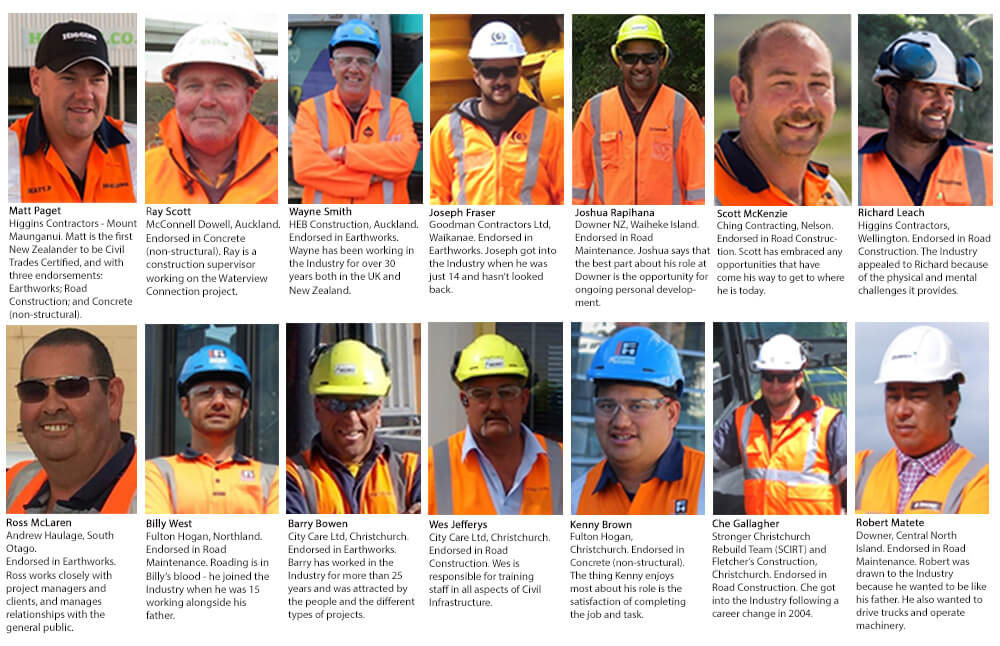 [Speaker Notes: In 2015, Civil Contractors NZ and Connexis launched Civil Trades in Parliament with the first 14 people certified.
In the same line as a Registered / Certified Builder, Registered Drainlayer, Electrician and Plumber. The TTM Industry has the potential to become Certified alongside your civil counterparts.]
How Connexis works in with NZTA
Connexis creates NZ Certificate, unit standards, register units, award NZ Certificate

NZTA provide content / workbooks for units
Able to change content of workbooks with CoPTTM updates

NZTA award Practising warrant to work on road, once Connexis has awarded NZ Certificate (for NP unit standards not needed)

NZTA approve course material, trainers, verifiers, assessors

Practical competency based assessments at all road levels
Practical Competency Assessments
Developed by the Industry  / NZTA Competency Working Party

Unit standards developed by Connexis  - Workbooks developed by NZTA – in line with Competency Model

Achievement of competency model units gains NZQA units and credits towards NZ Certificate

Like an apprenticeship
Implementation
Sign off and approval from NZTA and NZQA

Connexis develop units in conjunction with NZTA competency model

Industry feedback

Connexis communicate and engage with companies, trainers etc

Timeline – in parallel with competency development

Launch
[Speaker Notes: Moving forward we would like to develop our proposal with NZTA and the industry

Engage with the ITO to develop training, assessment materials and accurate criteria

We would then communicate and engage current trainers and launch the PTE]
Questions
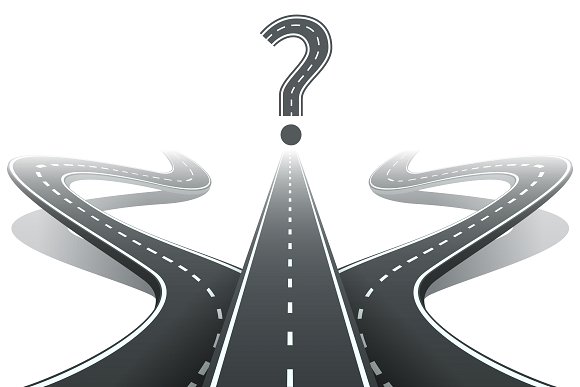